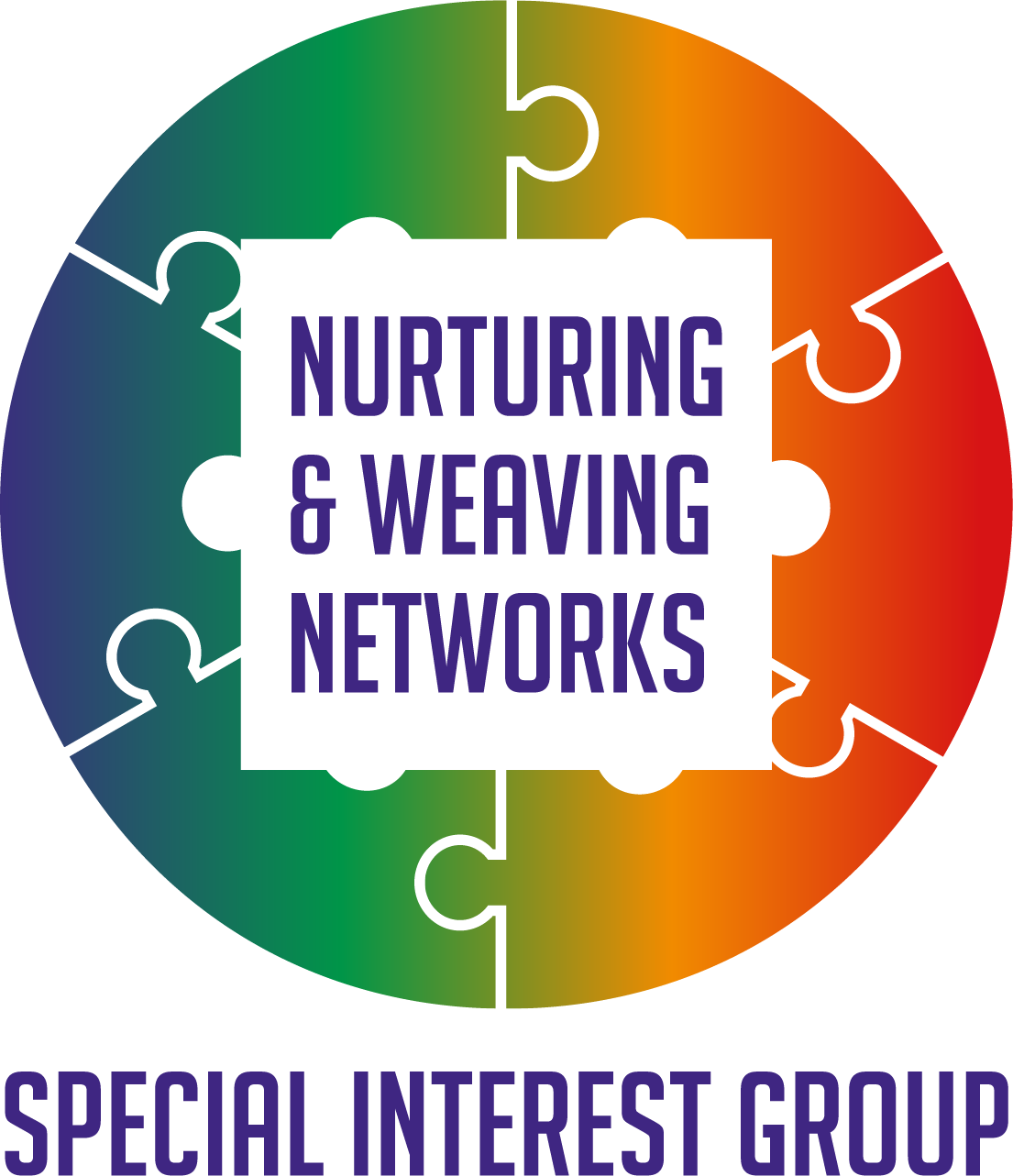 Network weaving
Together we achieve more
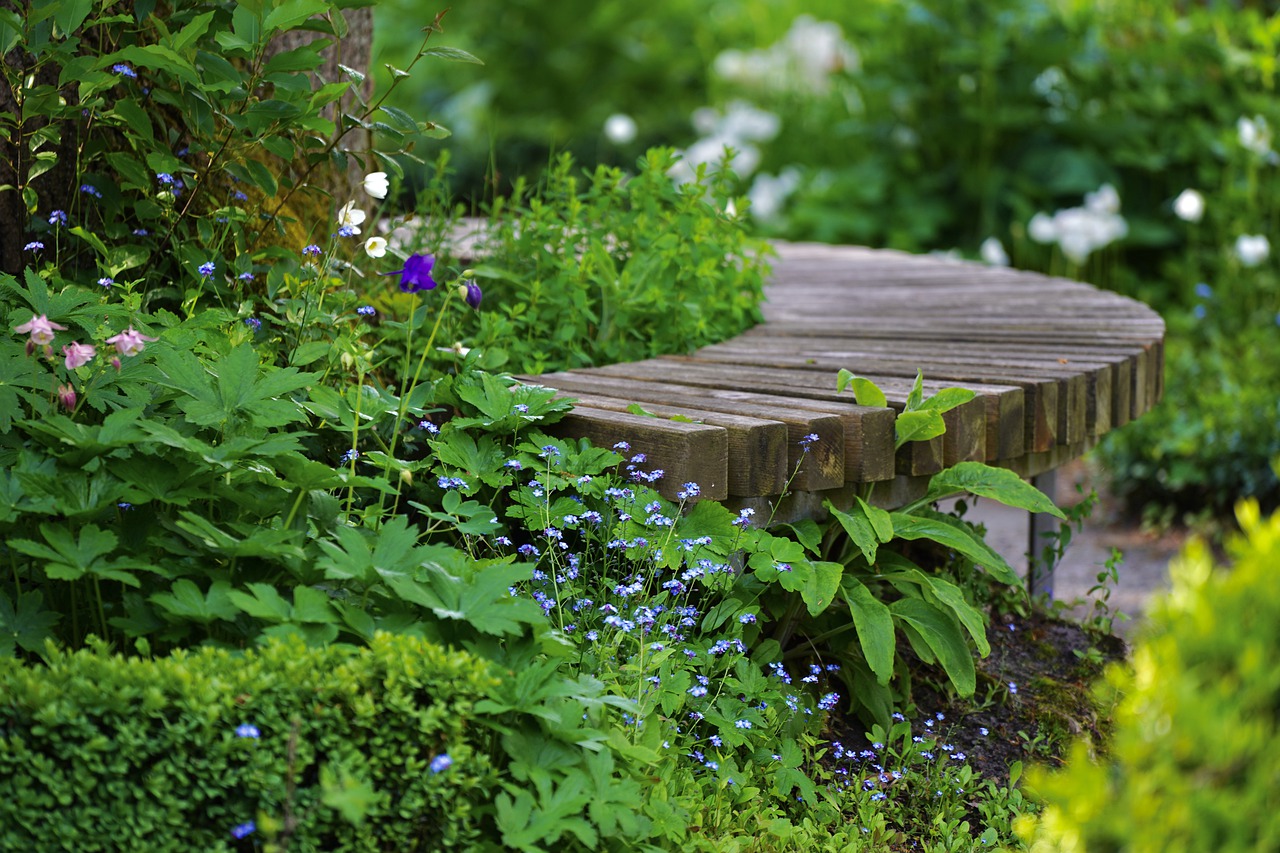 Welcome time to pause
How will we use the time
An invitation to connect and reconnect
Update from our last session
Update from our last session
Where are we going?
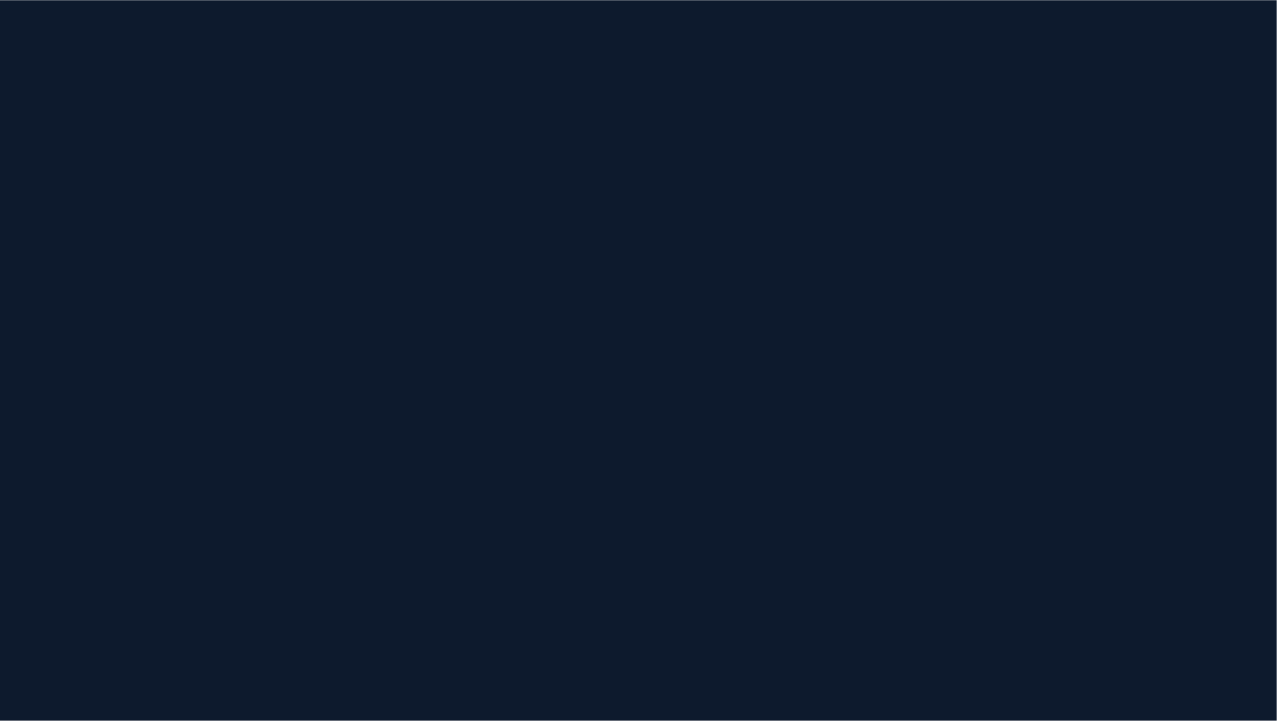 Welcome to Hexitime.
This is our mission.
Access to knowledge should be a human right. But not everyone who needs it can get it. This is wrong.
						
Hexitime democratises access to knowledge, skills and services among professionals. We remove barriers to the flow of  information and connect the right people, at the right time. In a way that’s fair.
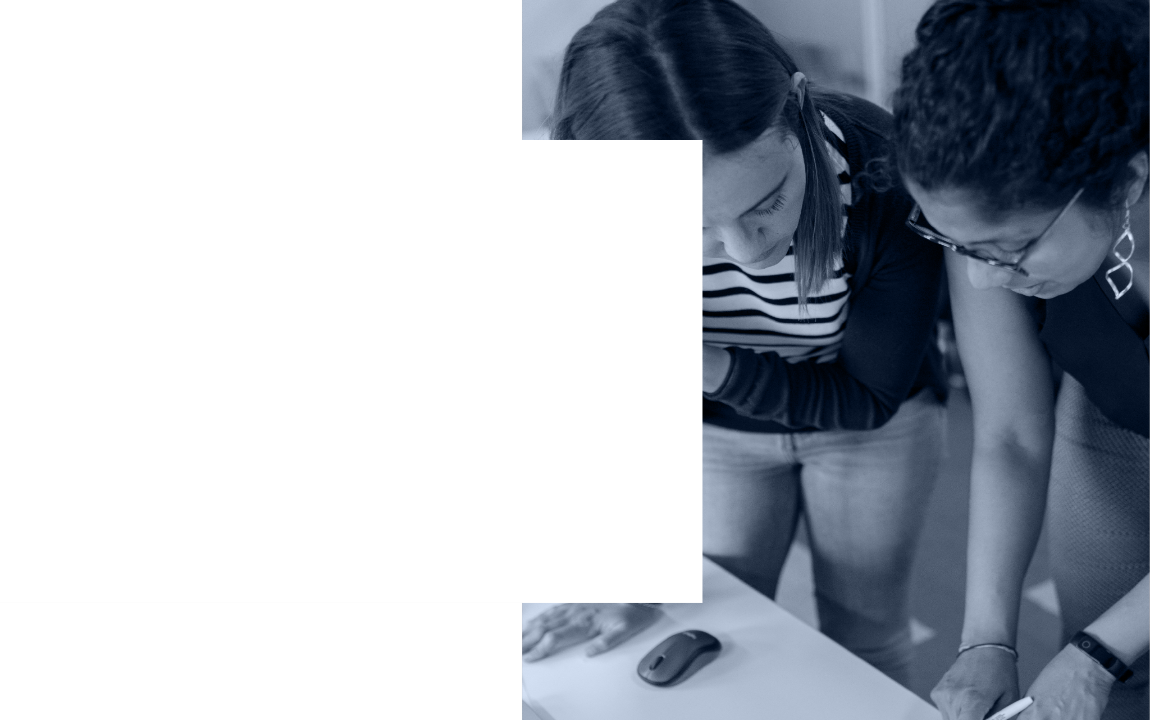 We all have skills in something.
Hexitime works on the premise that in a large network, the pooled expertise of each individual creates a vast resource of skills that will always be in demand. Everyone has something they can contribute to smoother operations, greater understanding and better outcomes. An innovative platform where people come together, share knowledge and get things done with greater ease.
Because we’re stronger together.
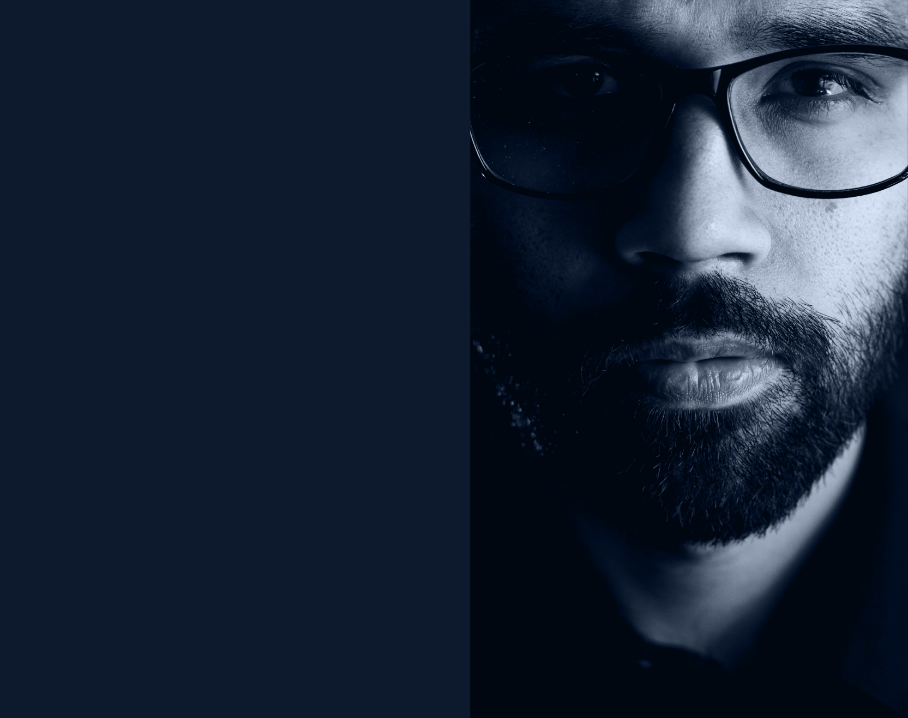 Timebanking is central to Hexitime. It is a mechanism that removes knowledge inequality and places empowerment at the heart of the system. 

Users who give an hour of their expertise receive credits that can be spent on the expertise of others. Individuals are empowered to autonomously upskill without no cost to the system.

So kindness, knowledge and productivity flows naturally throughout your network.
						
Amazing things can happen. Given time.
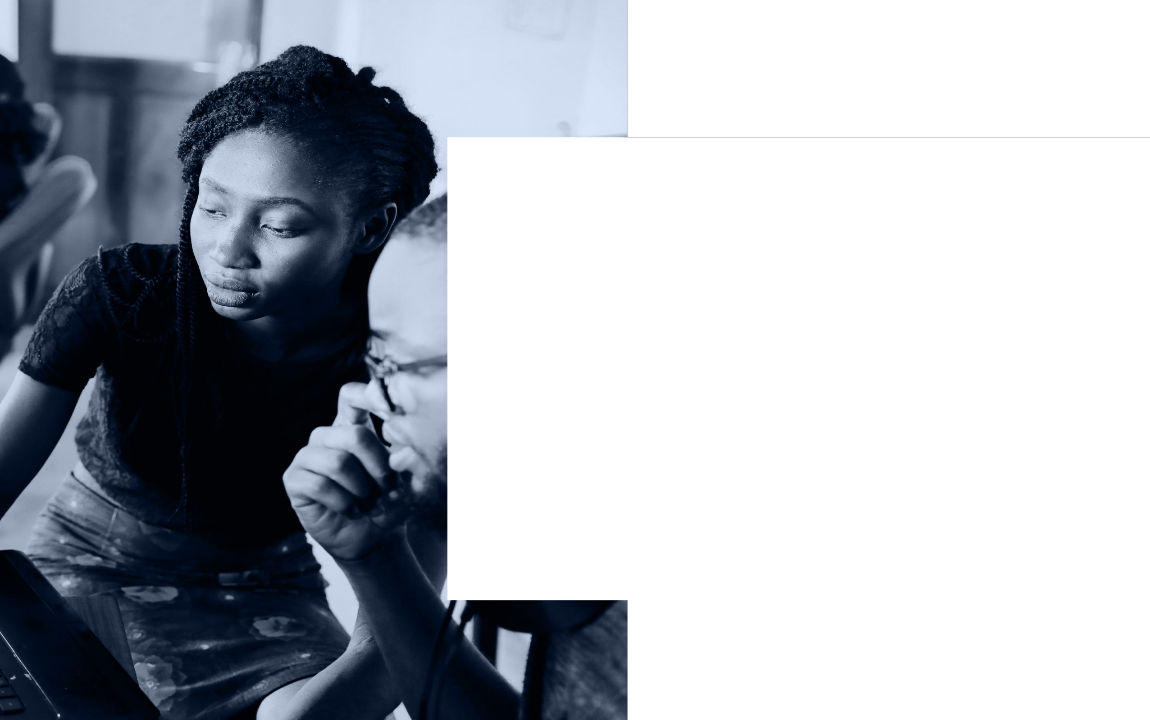 Give an hour, get alot more back.
New skills and knowledge, without cost. Hexitime is a place where time is the currency, rather than cash. And everyone’s time is equal. By giving an hour of their time, each member can earn an hour of someone else’s. Multiply that across a vast network and we can think big while acting small – promoting the equitable flow of expertise and services across a vast spectrum. Because when everyone contributes a little to a cause, that’s when movements are made.
						
Knowledge is power for everyone.
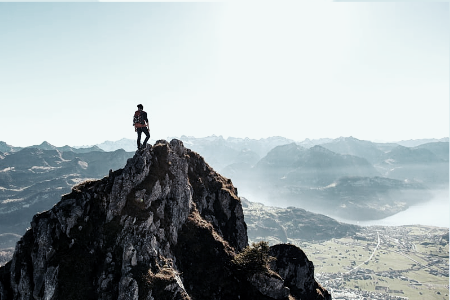 Hexitime allows you to think big, and start small. 
When you select and join a Goal on Hexitime, you are prompted to monitor your progress towards achieving it and find others with that same destination. 
For those with more expertise and experience, it allows you to lift as you climb.
Goals.
“There is no exercise better for the heart than reaching down and lifting people up” 

John Holmes
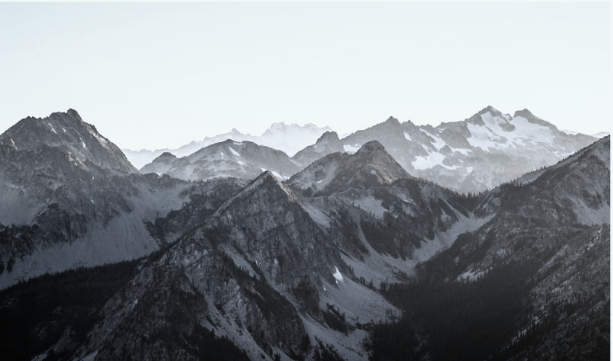 Hexitime Guides
Without guidance, it’s easy to become lost amongst the wealth of materials and possibilities on offer. 
More often it puts you off from even embarking. 
Hexitime Guides are multimedia, interactive, maps to a topic. They are written and compiled by experts and  enthusiasts, outlining what to do, when to do them, and with whom.
[Speaker Notes: “The best way to find yourself is to lose yourself in the service of others.” Ghandi]
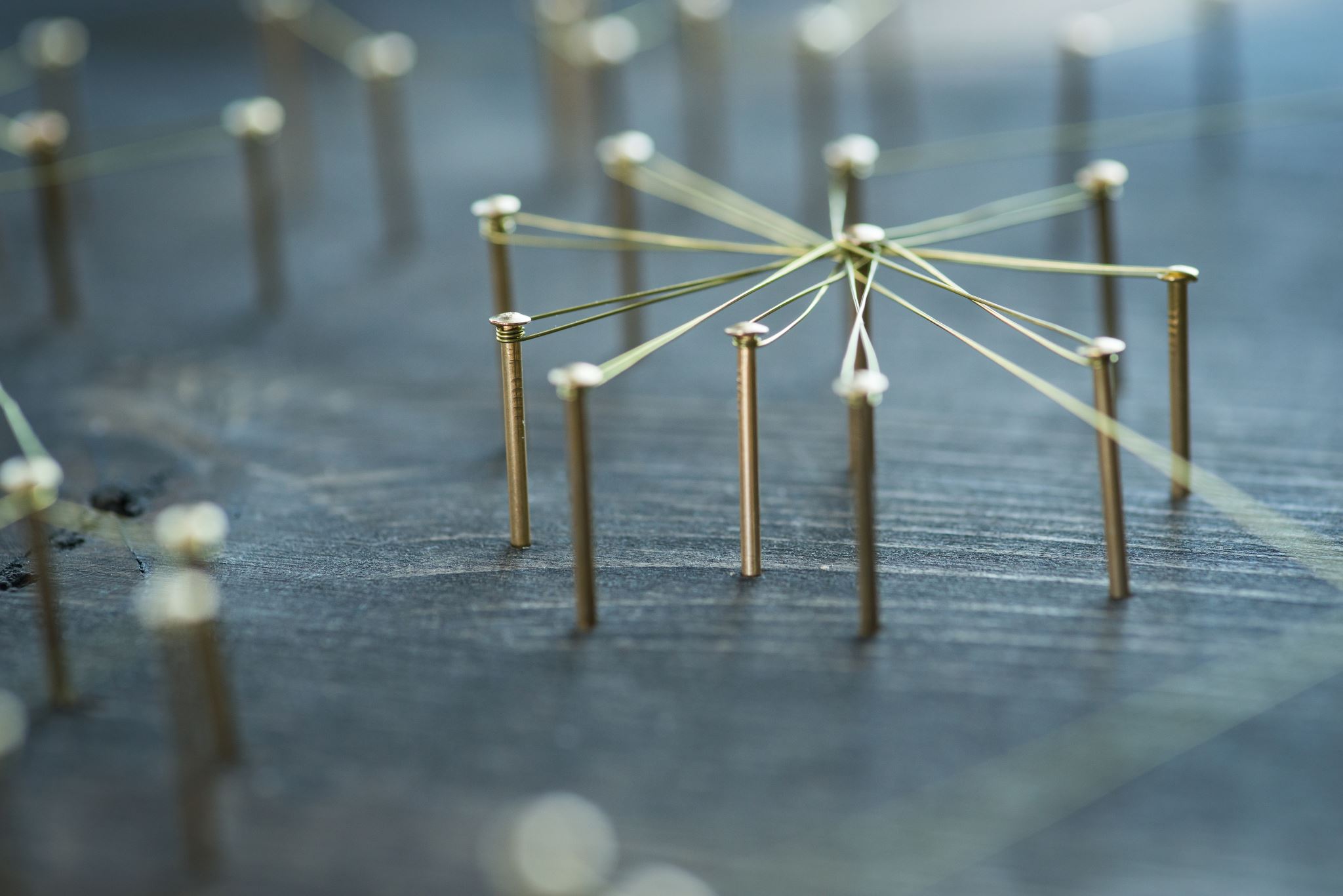 Where do we go next discussion…. What do you think about what you have heard so far, does it have relevance for you?What do you think about the plans for moving forward and do they meet your needs and if not, what else would you like to be considered ?What do you think will help make the most of the opportunities presented by Hexitime?
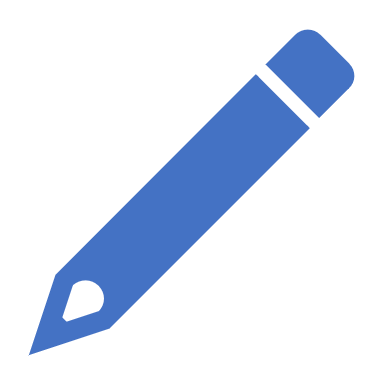 Please take a moment to share
Please complete the following sentence

The relevance of the session today for me was………
My views on the proposed plans are………..
I think the opportunities offered by Hexitime are……

Thank you
For more information please email

Hilda Campbell
hilda@cope-scotland.org
Mandy Andrew 
mandy.andrew@alliance-scotland.org.uk
Close and reflections